Hello
Today I am presenting
About a famous
person
Elon Musk
Elon Musk
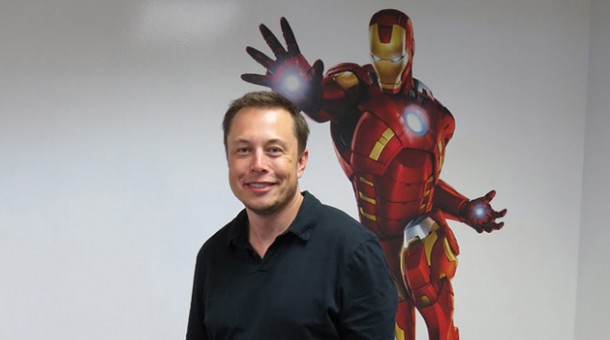 Elon Musk
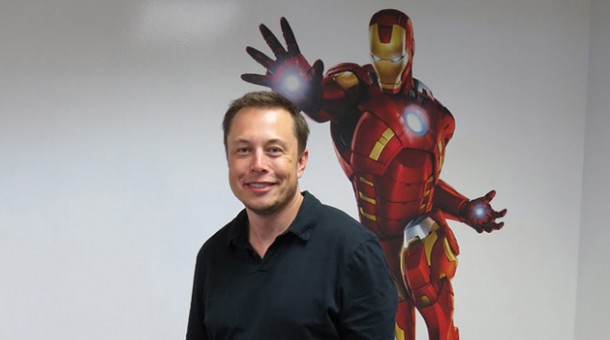 The REAL Tony Stark?
I mean who is Tony Stark in the comics?
I mean who is Tony Stark in the comics?
I mean who is Tony Stark in the comics?
Tony is super smart
I mean who is Tony Stark in the comics?
Tony is super smart
Super charming
I mean who is Tony Stark in the comics?
Tony is super smart
Super charming
A very smart business man
I mean who is Tony Stark in the comics?
Tony is super smart
Super charming
A very smart business man
Invents technology that changes the world
I mean who is Tony Stark in the comics?
Tony is super smart
Super charming
A very smart business man
Invents technology that changes the world
Allows the whole world to benefit by using his technologies
I mean who is Tony Stark in the comics?
Tony is super smart
Super charming
A very smart business man
Invents technology that changes the world
Allows the whole world to benefit by using his technologies
And is a self-made billionaire!
I mean who is Tony Stark in the comics?
Tony is super smart
Super charming
A very smart business man
Invents technology that changes the world
Allows the whole world to benefit by using his technologies
And is a self-made billionaire! (…several times over)
Who is Elon Musk in real life?
Who is Elon Musk in real life?
Elon Musk is super smart
Who is Elon Musk in real life?
Elon Musk is super smart
Super charming
Who is Elon Musk in real life?
Elon Musk is super smart
Super charming
A very smart business man
Who is Elon Musk in real life?
Elon Musk is super smart
Super charming
A very smart business man
Invents technology that changes the world
Who is Elon Musk in real life?
Elon Musk is super smart
Super charming
A very smart business man
Invents technology that changes the world
Allows the whole world to benefit by using his technologies
Who is Elon Musk in real life?
Elon Musk is super smart
Super charming
A very smart business man
Invents technology that changes the world
Allows the whole world to benefit by using his technologies
And is a self-made billionaire!
Who is Elon Musk in real life?
Elon Musk is super smart
Super charming
A very smart business man
Invents technology that changes the world
Allows the whole world to benefit by using his technologies
And is a self-made billionaire! (…also several times over)
What is he best known for?
Creating Motor-X (paypal)
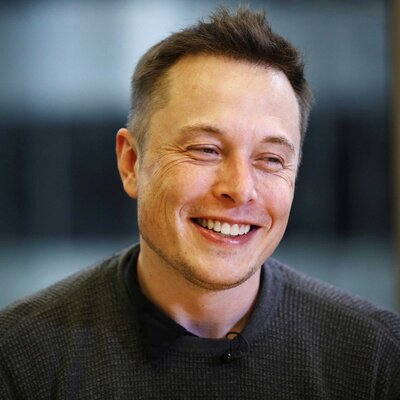 What is he best known for?
Creating Motor-X (paypal)
Tesla motors
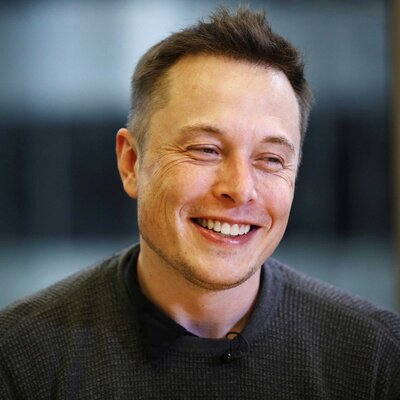 What is he best known for?
Creating Motor-X (paypal)
Tesla motors
Designing the hypertube
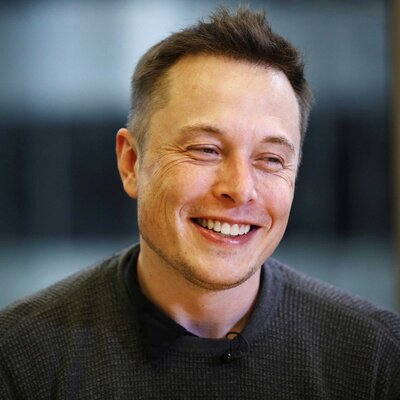 What is he best known for?
Creating Motor-X (paypal)
Tesla motors
Designing the hypertube
Space-X
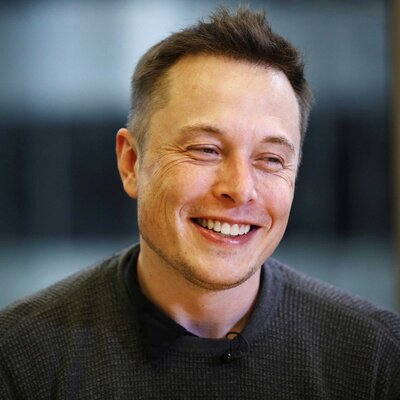 Biography
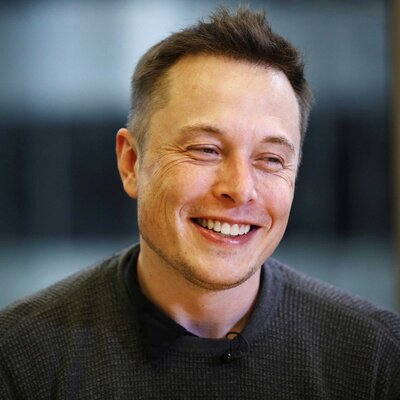 Quick Facts
Born in South Africa
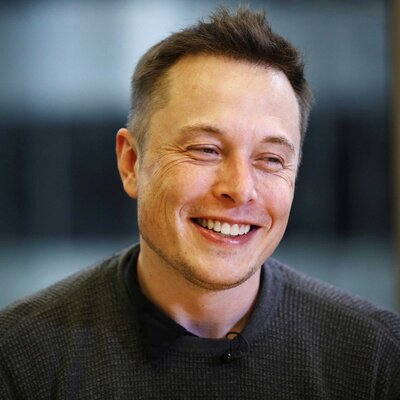 Quick Facts
Born in South Africa
Had an early startup company he sold to Compaq for millions
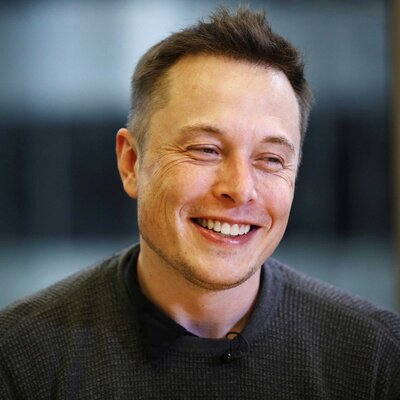 Quick Facts
Born in South Africa
Had an early startup company he sold to Compaq for millions (…in his early twenties)
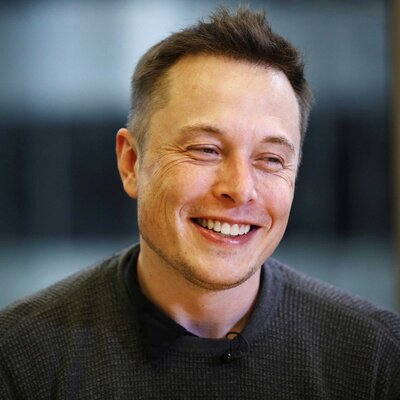 Quick Facts
Born in South Africa
Had an early startup company he sold to Compaq for millions (…in his early twenties)
In 2000 he made paypal
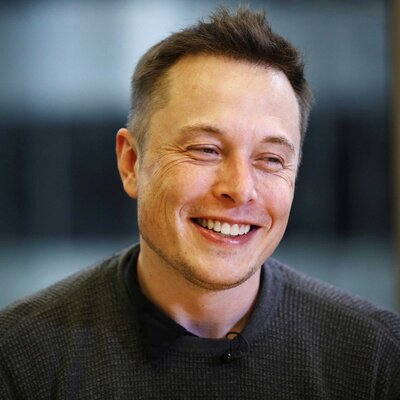 Quick Facts
Born in South Africa
Had an early startup company he sold to Compaq for millions (…in his early twenties)
In 2000 he made paypal (…and sold that for many millions)
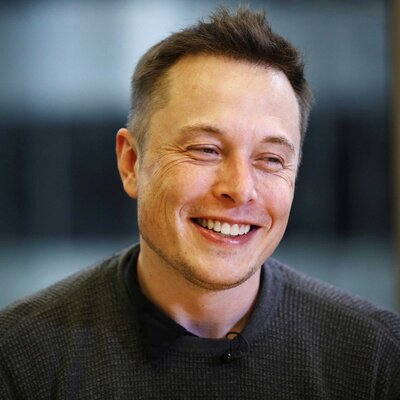 Quick Facts
Born in South Africa
Had an early startup company he sold to Compaq for millions (…in his early twenties)
In 2000 he made paypal (…and sold that for many millions)
In 2002 he made Space-X
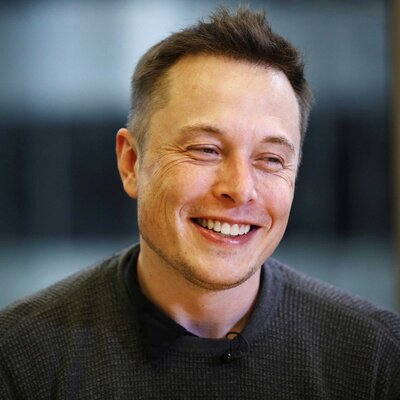 Early Life
First computer at age 10
Taught himself to program by age 12
Sold his first software that year (…a game called “Blaster”)
When to U.S. University (Queen’s and Pennsylvania) at age 17 to study many things including business.
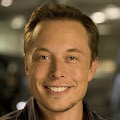 Young Adult Life
THEN he went to Stanford University to get a PhD  in Physics…but he dropped out to create the Zip2 Corporation (…his first company/corporation)
Later sold this to Compaq for $341,000,000
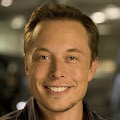 Young Adult Life
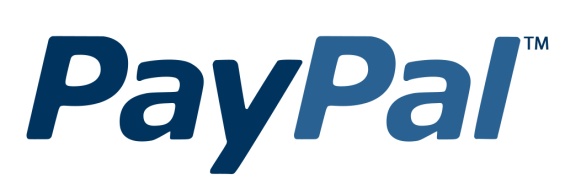 Then he create xcom which became paypal (…which he sold to ebay for $1,200,000,000)
Then he designed rockets and created Space-x which has made MANY deals with NASA, created the first commercial space flights, and is now the main spaceship builder for the western world.
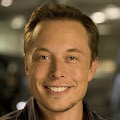 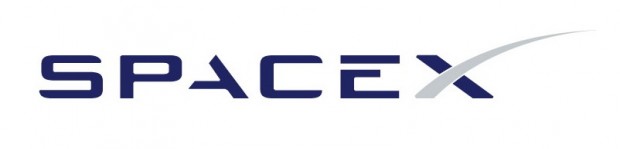 Mid-years to today
Another Musk venture is Tesla Motors, an automobile company dedicated to producing affordable, mass-market electric cars, which he co-founded in 2003. With a stake in the company taken by Daimler and a strategic partnership with Toyota, Tesla Motors launched its initial public offering in June 2010, raising $226 million.
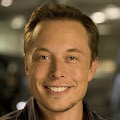 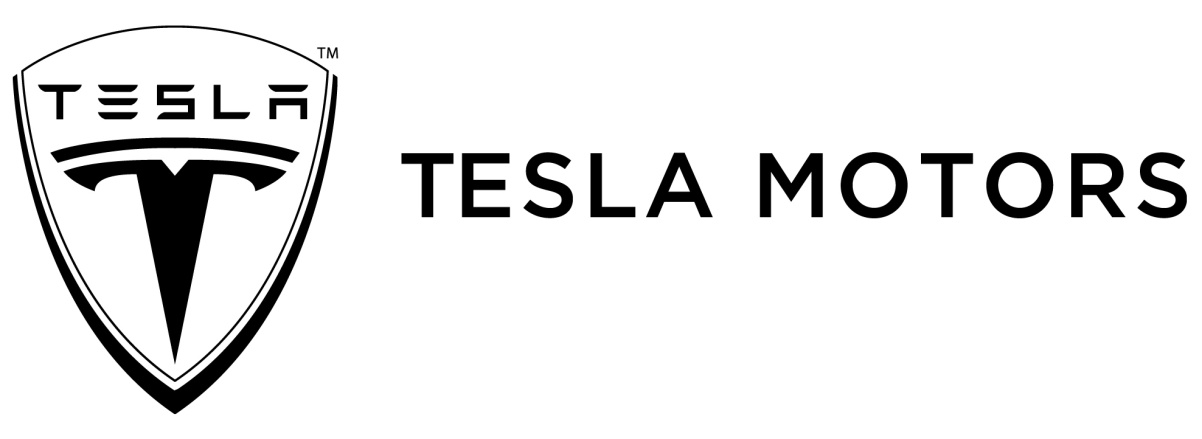 More cool stuff about him…
He wants to populate Mars
He created the Musk Foundation which is dedicated to human space exploration for the good of humanity and for finding clean energy sources.
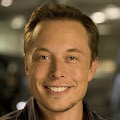 More cool stuff about him…
In August 2013, he released a concept for a new form of transportation called the "Hyperloop." The new invention is intended travel at speeds greater than 700 miles per hour to commute between major cities while severely cutting the time of travel. As opposed to using railroads, the Hyperloop would use tubes for transportation, creating travel options between Los Angeles and San Francisco—the original proposed location—that would take a shorter amount of time than a flight. Musk says that the Hyperloop could take from seven to 10 years to be built and ready for use.
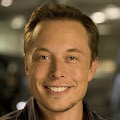 More cool stuff about him…
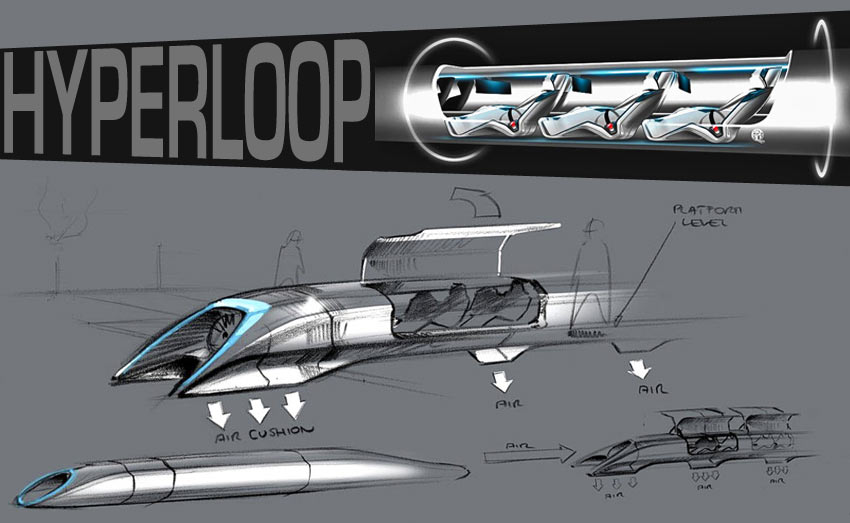 In August 2013, he released a concept for a new form of transportation called the "Hyperloop." The new invention is intended travel at speeds greater than 700 miles per hour to commute between major cities while severely cutting the time of travel. As opposed to using railroads, the Hyperloop would use tubes for transportation, creating travel options between Los Angeles and San Francisco—the original proposed location—that would take a shorter amount of time than a flight. Musk says that the Hyperloop could take from seven to 10 years to be built and ready for use.
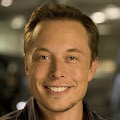 More cool stuff about him…
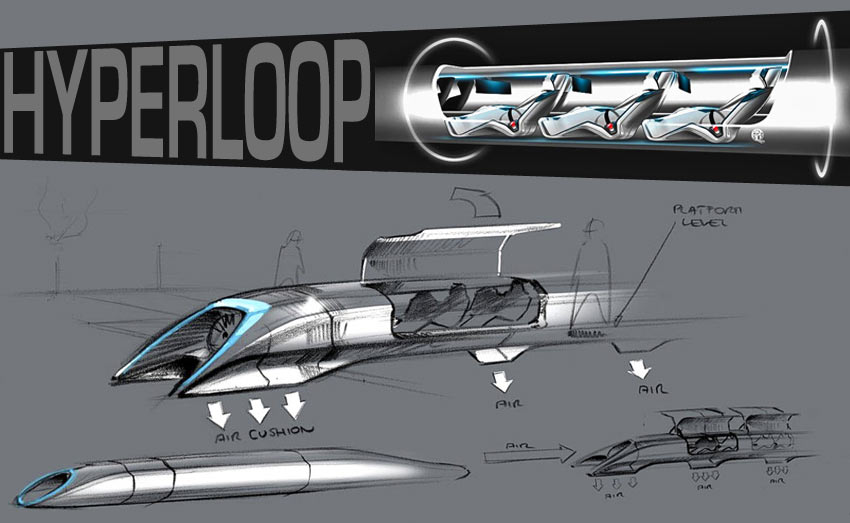 In August 2013, he released a concept for a new form of transportation called the "Hyperloop." The new invention is intended travel at speeds greater than 700 miles per hour to commute between major cities while severely cutting the time of travel. As opposed to using railroads, the Hyperloop would use tubes for transportation, creating travel options between Los Angeles and San Francisco—the original proposed location—that would take a shorter amount of time than a flight. Musk says that the Hyperloop could take from seven to 10 years to be built and ready for use.
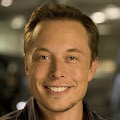 …and it was given to humanity
For free!
More cool stuff about him…
Elon Musk not only has made more than $1,000,000,000,000 in his life just by being extremely smart…about everything, but he also GIVES OVER HALF OF ALL HIS MONEY TO CHARITY!!!
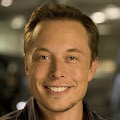 I mean who is Tony Stark in the comics?
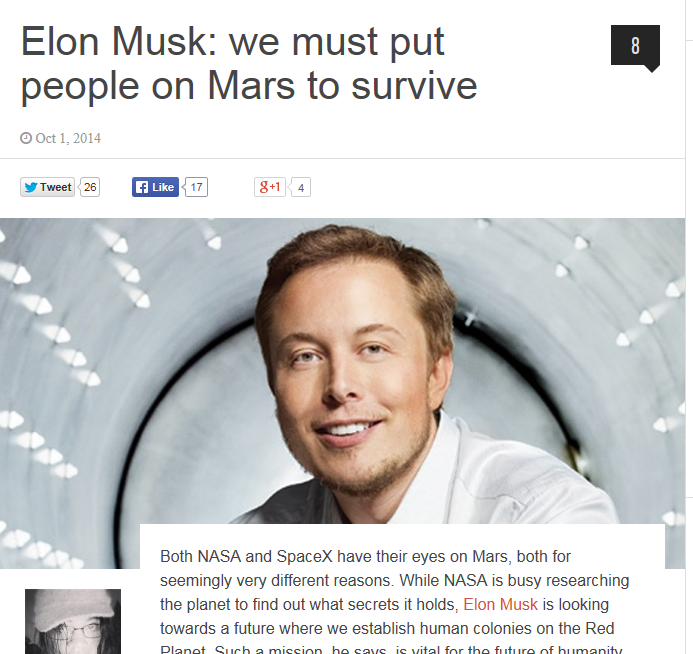 Elon Musk
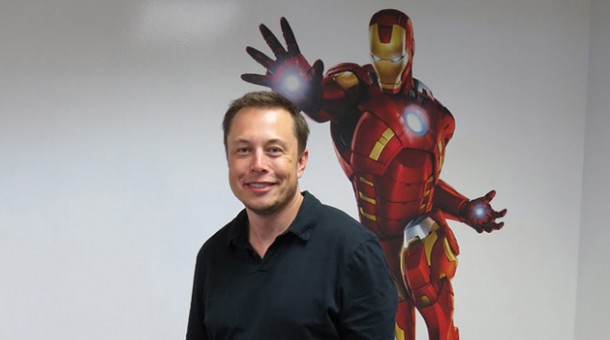 Sources
http://www.biography.com/people/elon-musk-20837159#hyperloop
http://blogs.nwmissouri.edu/ISNews/2013/10/04/hyperloop-the-fifth-mode-of-transportation/
http://openitagency.eu/tesla-motors/
https://twitter.com/elonmusk